ISCWSA Error Model Maintenance Group
Revision 5 – Management Presentation
[Speaker Notes: The proposed slide pack is intended to support the user to persuade management within their respective companies to adopt the latest revision of the ISCWSA tool error model – Revision 5.

Further support can be found here: https://www.iscwsa.net/error-model-documentation/]
ISCWSA Error Model Maintenance Group
Defines mathematical framework for modelling uncertainty of wellbore surveying
Allows different companies to implement a consistent set of algorithms for error modelling

Provides standard set of generic tool-codes for use by the industry
Including previously defined OWSG models (as of October 2019)

Revision 5 of the ISCWSA error model was released in October 2019
Documentation
2
[Speaker Notes: General explanation, for the benefit of management, who do not know the role of the ISCWSA and the Error Model Maintenance Sub-committee. 

Revision 5 was released in October 2019 and all documentation is available on the ISCWSA website via the link.

Documentation includes a thorough explanation of the error model as well as test wells and results to help with implementation.]
Why Revision 5?
Standardising tool error models – key pillar to automation

Consistent with industry practice and peers
Repeatable results between difference service providers and operators

Improved modelling of positional uncertainty for:
Survey interval dependency – penalises long survey intervals
Increases available space between parallel wells
Sensor to borehole misalignment at low inclination
Guidance for surface tie-on of surveys
3
[Speaker Notes: These reasons are not company specific and are the general goals of the new revision. Other common arguments include:

Simplification of databases containing multiple variants of previous revisions, as revision 5 addresses all concerns about previous revisions
Maintain consistency of results between operator and vendors
Enable the transition to a common anti-collision rule (SPE WP TS Collision Avoidance Rule) – separation of geomagnetic terms for correlation in combined covariance matrices]
DETAILS
New – Extended Course Length term (XCL)*
Penalises long survey intervals, exceeding the recommended intervals

Update – Enhanced Misalignment and SAG terms (XYME & SAGE)
Evidence based approach to improve modelling of misalignment and sag errors at low inclination

Update – Breakdown of Geomagnetic error terms (DECG, MBH…)
Enables correlation of geomagnetic sources between wells

Update – Clarification for how to tie-on first survey leg to surface reference point
4
[Speaker Notes: Extended Course Length (XCL) – New term added to consider the effect of poor survey spacing or missing surveys on the position of the well. It varies depending either on the maximum change in inclination or azimuth over an interval, or on the measured depth interval itself multiplied by a default tortuosity.

Enhanced Misalignment (XYM3E and XYM4E) – Magnitude has been increased to 0.3° whilst the propagation mode has changed from systematic to random. This allows of larger errors in the top hole but, due to the random propagation, the effect of the error at depth is reduced. 

Enhanced SAG (SAGE) – In conjunction with the misalignment terms, analysis showed that the SAG weighting function had been misrepresented and was changed from sin(Inc) to [sin(Inc)]^0.25

Breakdown of Geomagnetic Terms – All geomagnetic terms have been broken out into many individual terms to support the relative correlation of these errors, when used with combined covariance collision avoidance calculations.

Surface Tie-On – Further clarifications are provided for tying on the first surveyed point to the well reference point (slot or wellhead location).]
METRIC
RESULTS – VERTICAL WELL – 3000m MD/RT30m standard survey intervals
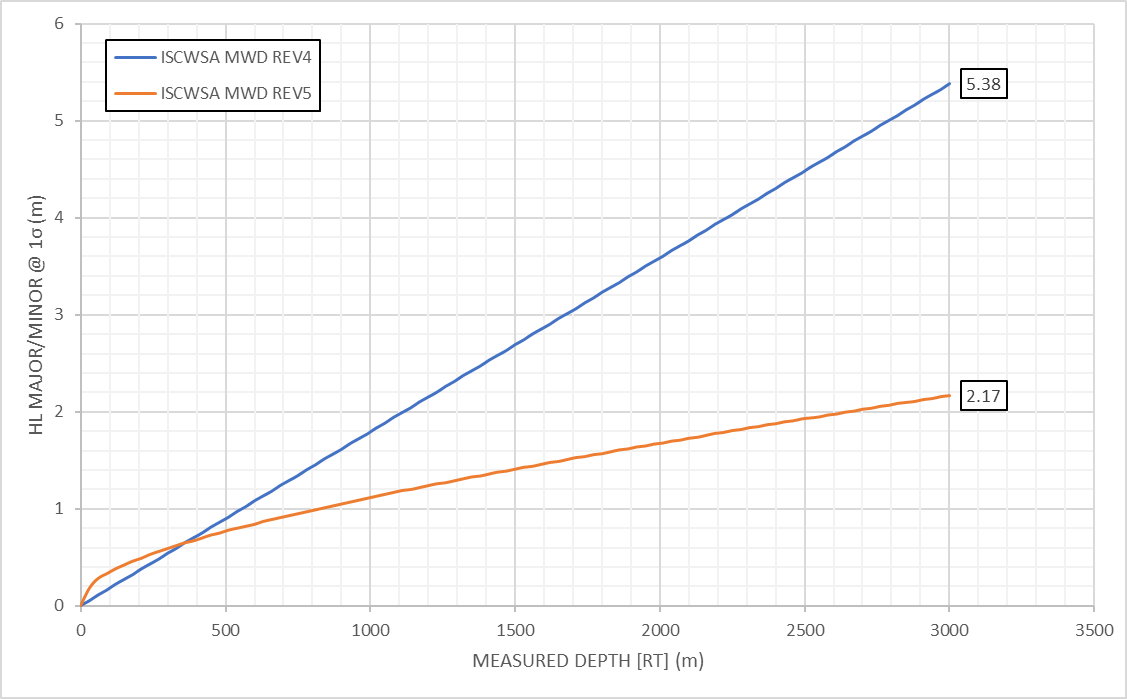 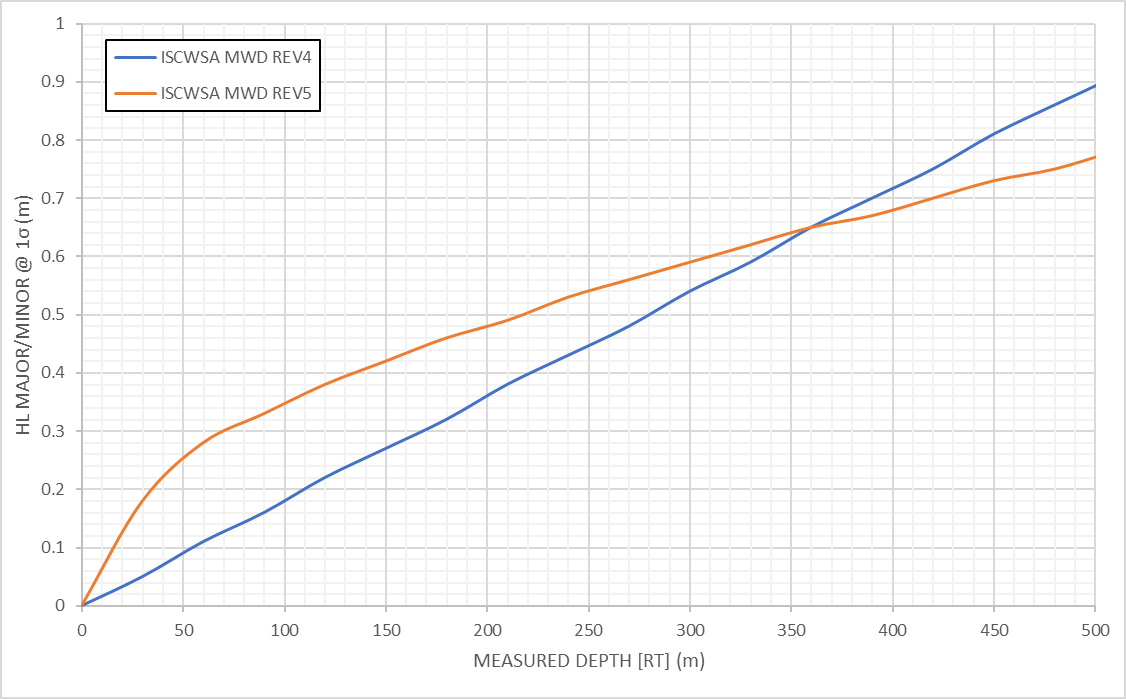 5
[Speaker Notes: METRIC RESULTS
Results of ISCWSA MWD Rev4 on 3000m vertical well with standard survey spacing (30m).

5.38m HL major/minor ellipse values for REV4
2.17m HL major/minor ellipse values for REV5
REV5 has larger uncertainties in the shallow vertical section, until roughly 350m, due to the larger misalignment magnitude but does not increase as much as REV4 at depth due to the change to random propagation]
METRIC
RESULTS – VERTICAL WELL – 3000m MD/RT100m survey intervals
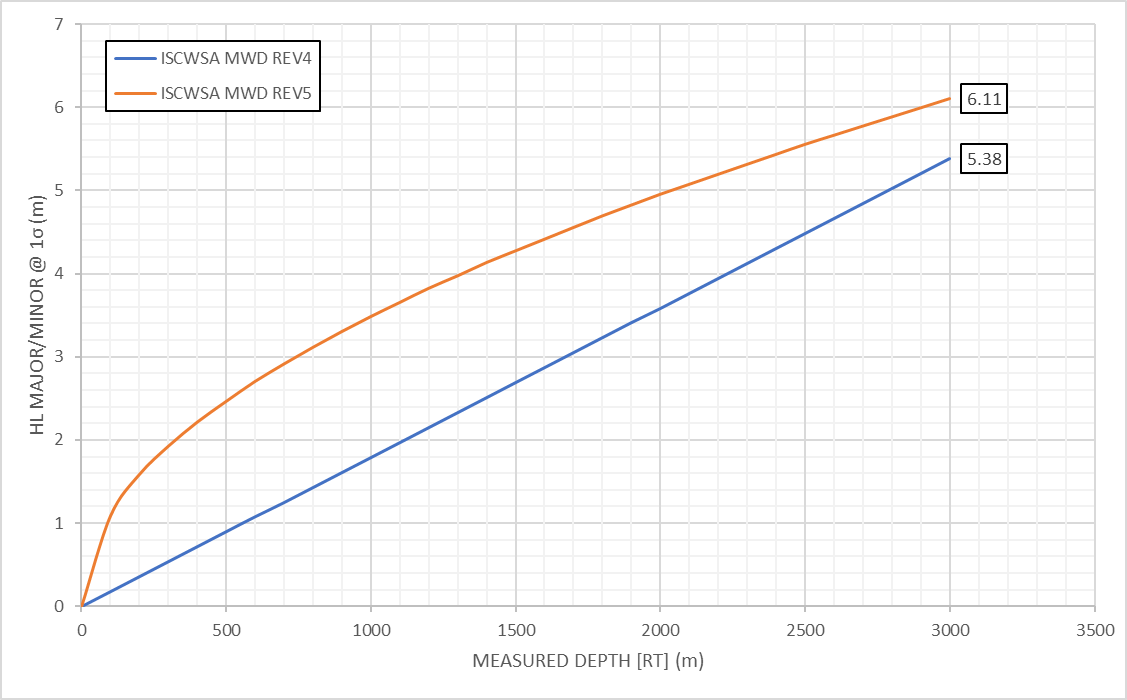 6
[Speaker Notes: METRIC RESULTS
Results of ISCWSA MWD Rev4 on 3000m vertical well with poor survey spacing (100m).

The results for the REV4 model are the same as the 30m interval spacing – 5.38m
The REV5 results increase beyond the REV4 model from 2.17m to 6.11m]
US UNITS
RESULTS – VERTICAL WELL – 10000ft MD/RT100ft standard survey intervals
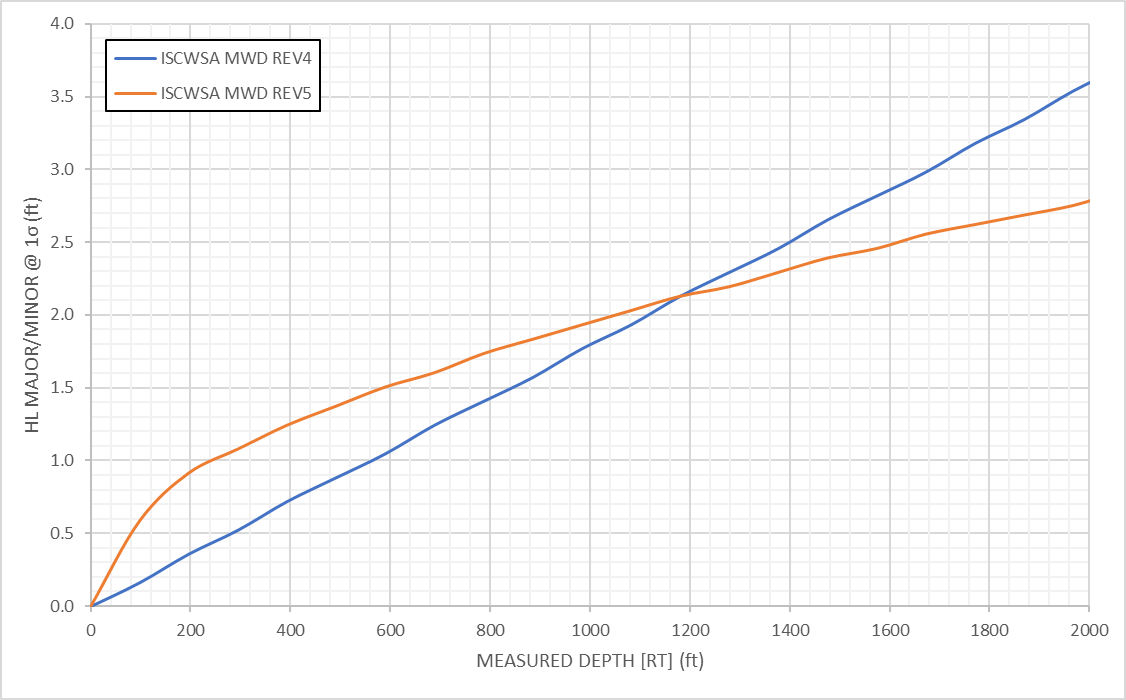 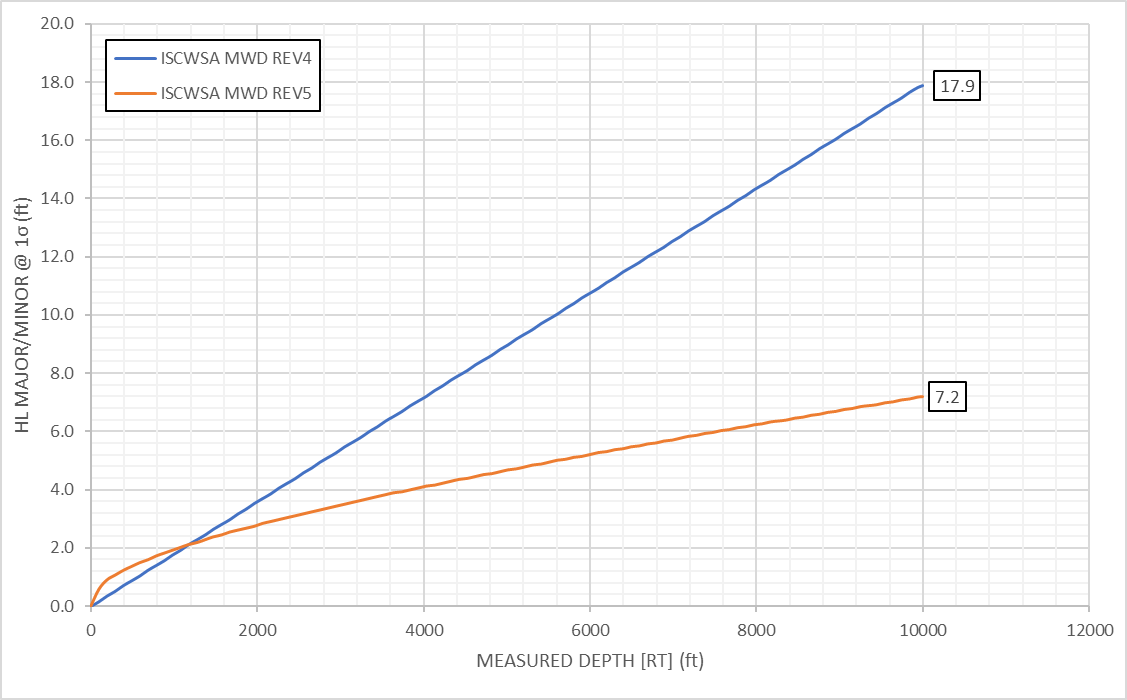 7
[Speaker Notes: US UNITS
Results of ISCWSA MWD Rev4 on 10000ft vertical well with standard survey spacing (100ft).

17.9ft HL major/minor ellipse values for REV4
7.2ft HL major/minor ellipse values for REV5
REV5 has larger uncertainties in the shallow vertical section, until roughly 1200ft, due to the larger misalignment magnitude but does not increase as much as REV4 at depth due to the change to random propagation]
US UNITS
RESULTS – VERTICAL WELL – 10000ft MD/RT300ft standard survey intervals
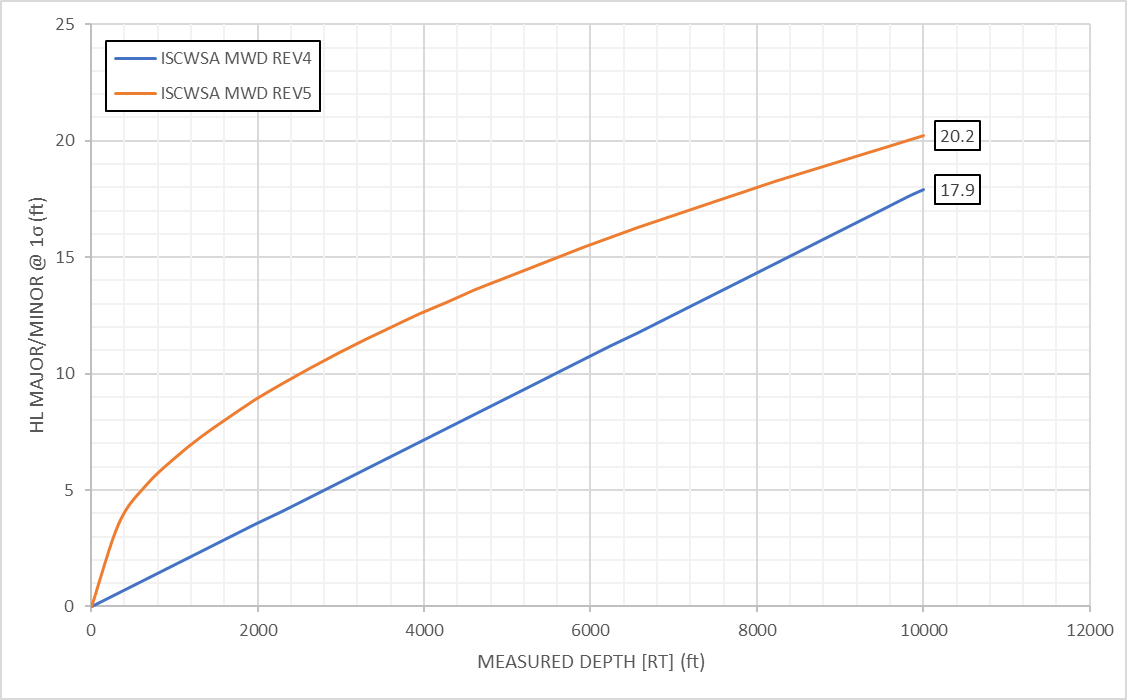 8
[Speaker Notes: US UNITS
Results of ISCWSA MWD Rev4 on 10000ft vertical well with poor survey spacing (300ft).

The results for the REV4 model are the same as the 100ft interval spacing – 17.9ft
The REV5 results increase beyond the REV4 model from 7.2ft to 20.2ft]